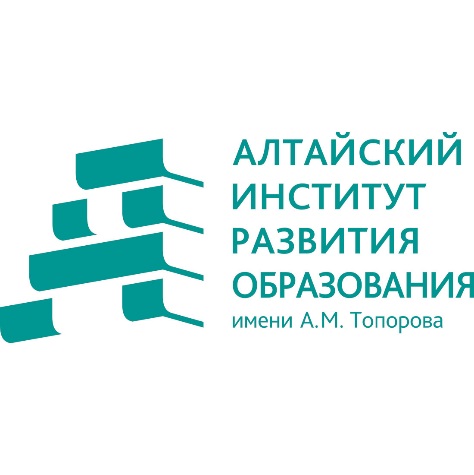 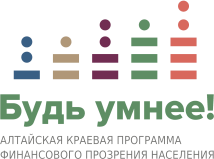 Опыт Алтайского края по включениюфинансовой грамотности в систему общего и дополнительного образования
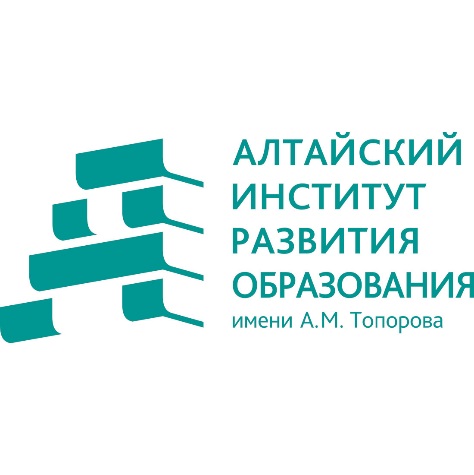 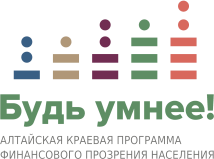 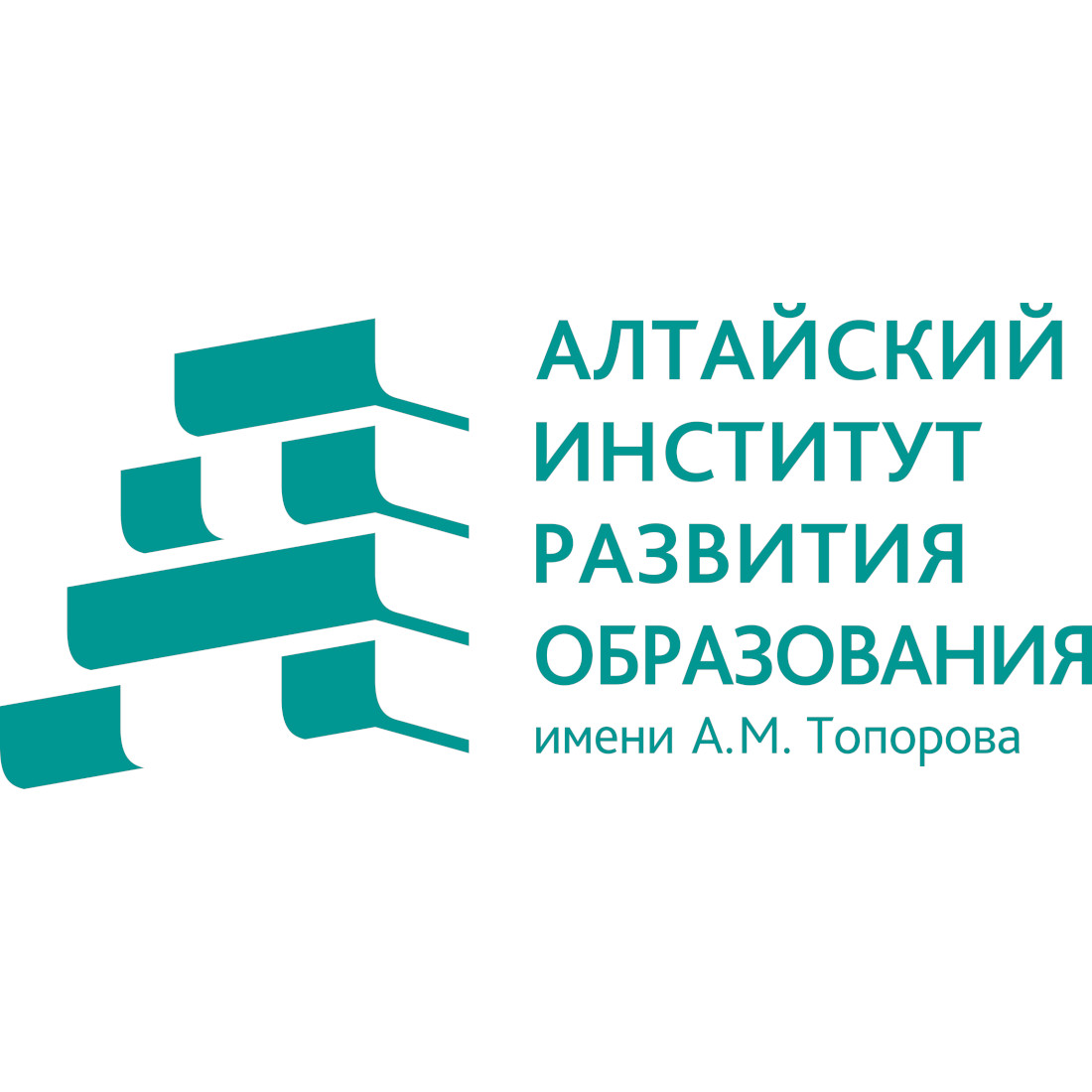 Барнаульский межрегиональный методический центр по финансовой грамотности системы общего и среднего профессионального образования
Условия для внедрения 
и реализации образовательных программ по финансовой грамотности в системе образования Алтайского края
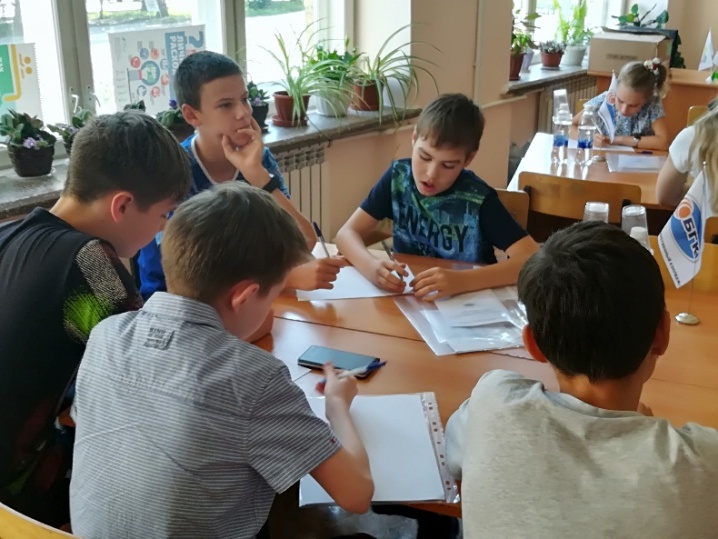 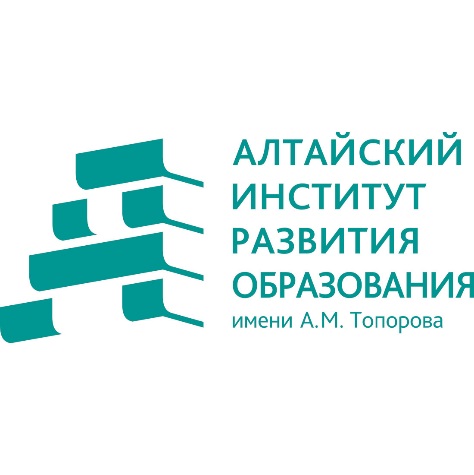 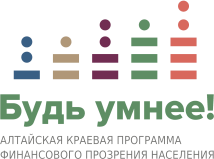 СОЗДАНА СЕТЬ  ОБРАЗОВАТЕЛЬНЫХ ОРГАНИЗАЦИЙ, 
УЧАСТВУЮЩИХ В РЕАЛИЗАЦИИ ПРОГРАММ ПО ФИНАНСОВОЙ ГРАМОТНОСТИ
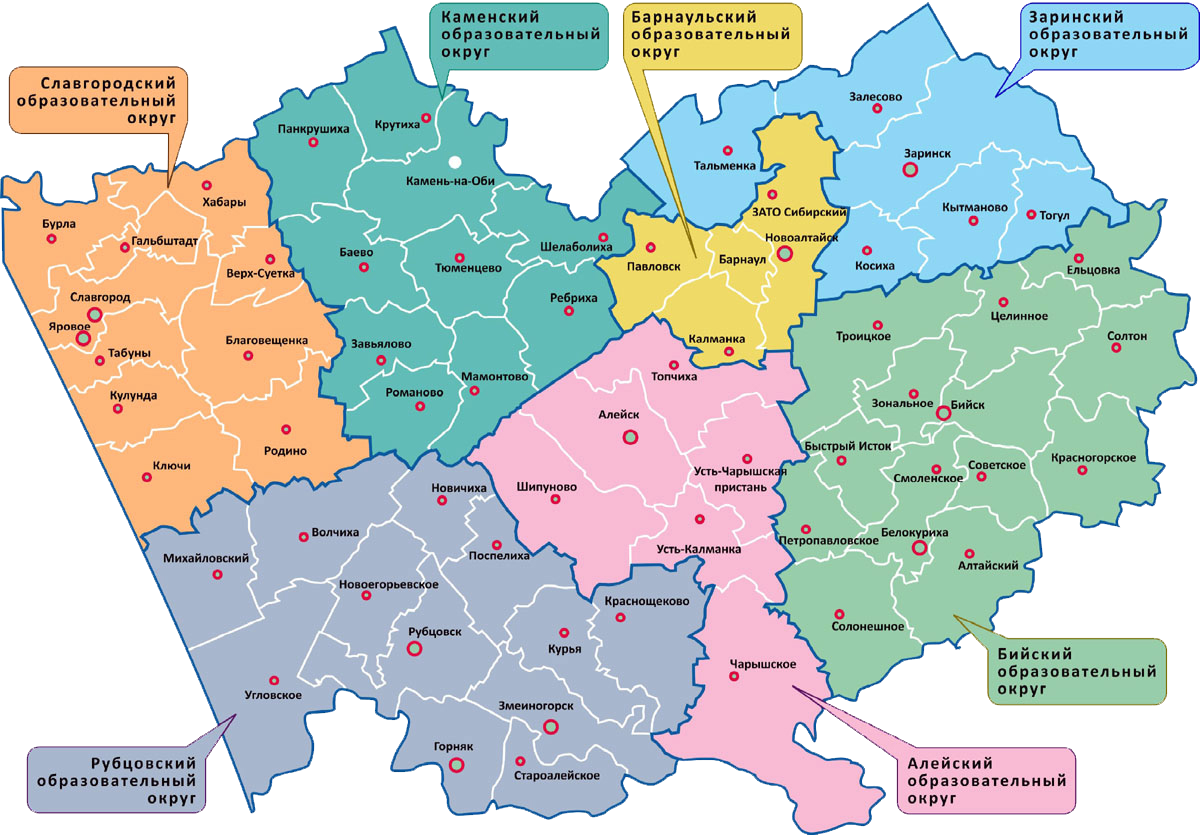 3
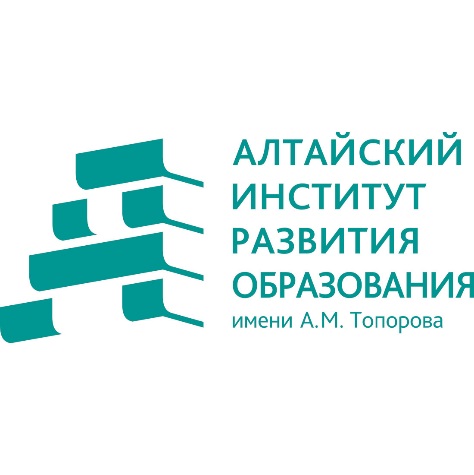 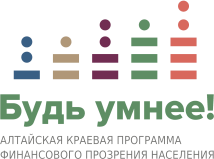 Формы реализации образовательных программ по финансовой грамотности 
в системе образования Алтайского края
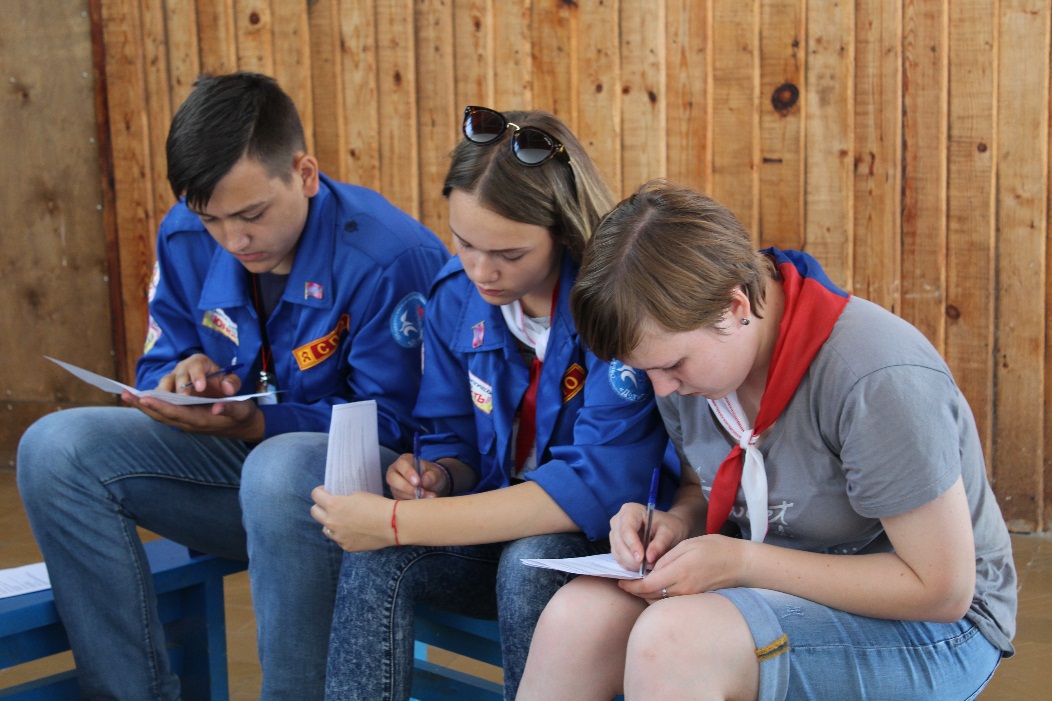 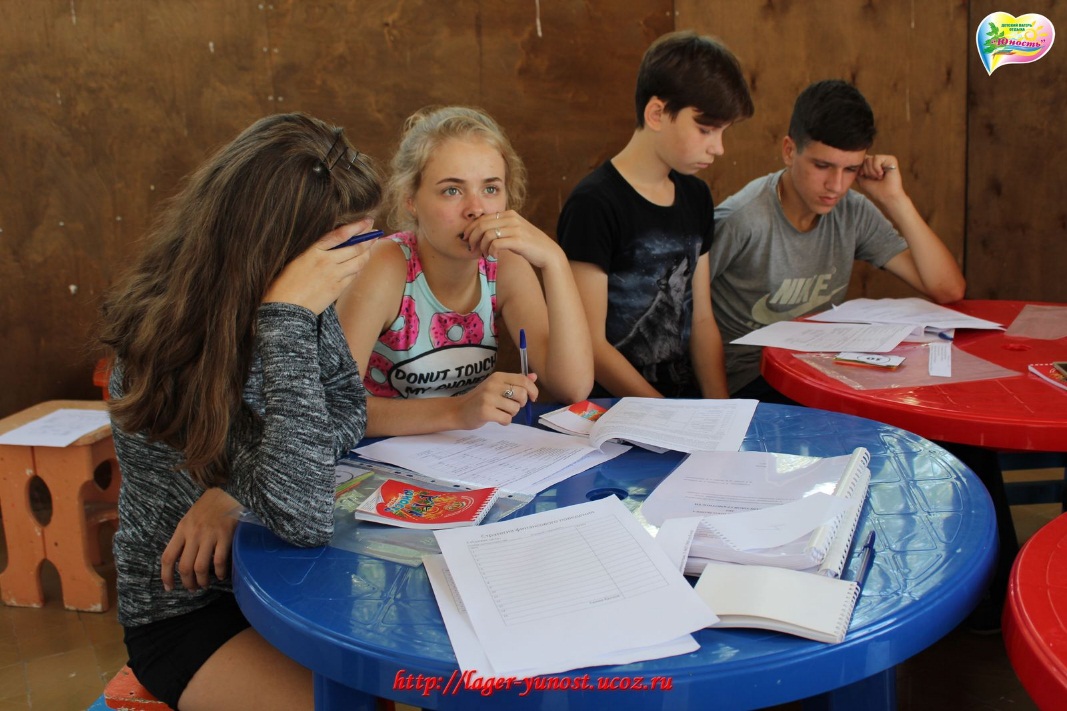 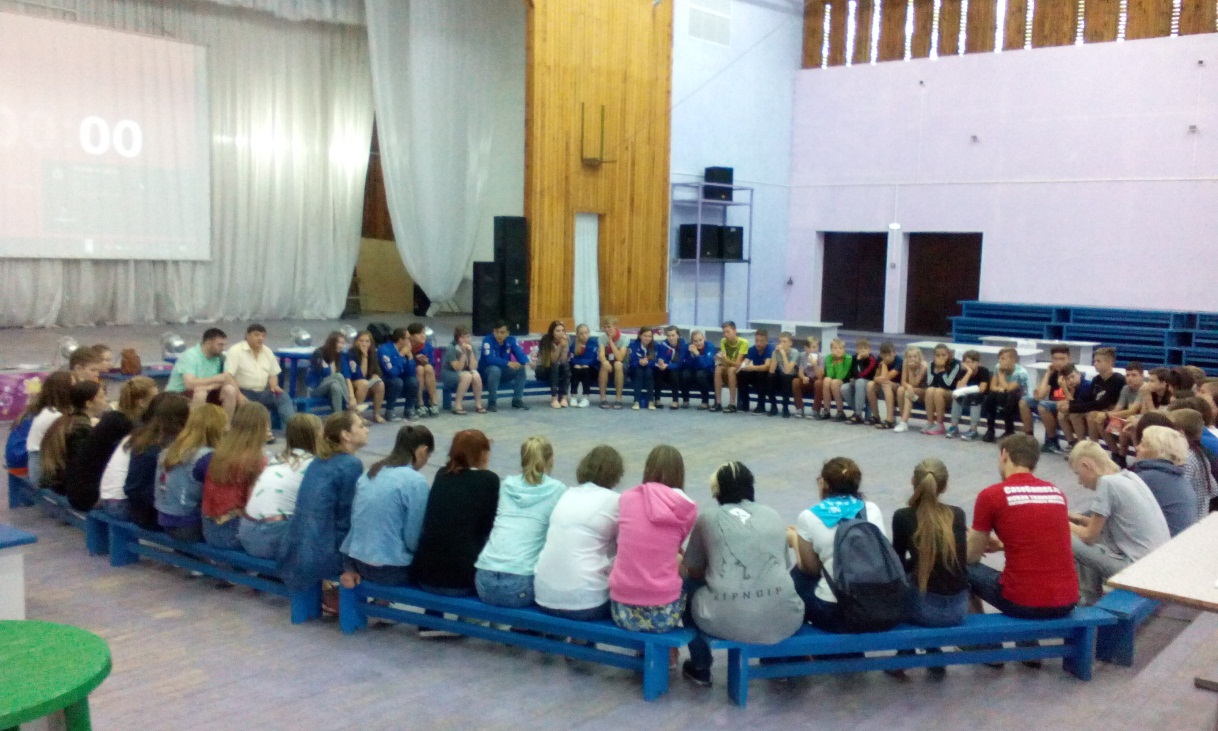 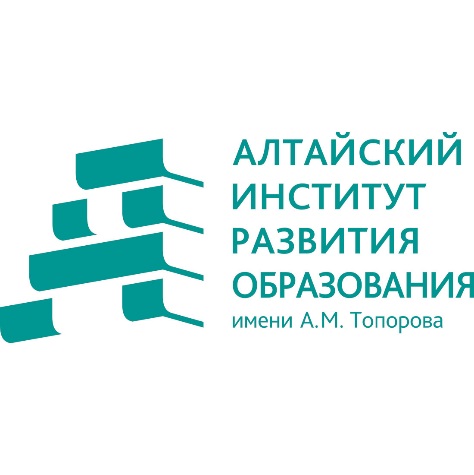 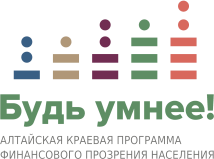 Формы реализации образовательных программ по финансовой грамотности 
в образовательных организациях дополнительного образования
РАЗВИТИЕ ВОЛОНТЕРСКОГО ДВИЖЕНИЯ 
ПО ФИНАНСОВОЙ ГРАМОТНОСТИ 
В АЛТАЙСКОМ КРАЕ
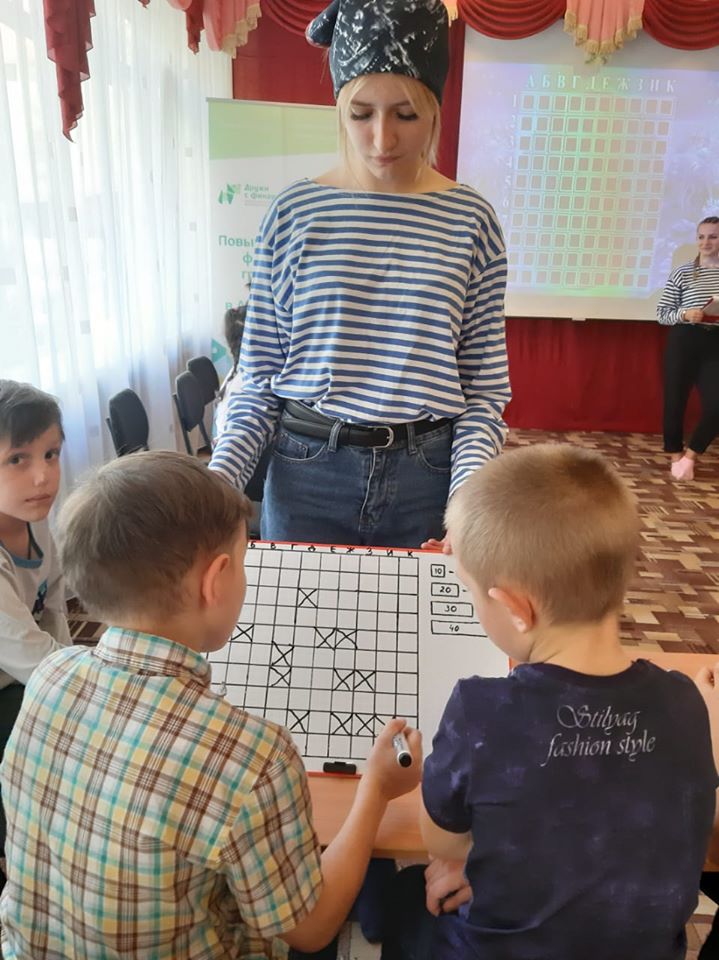 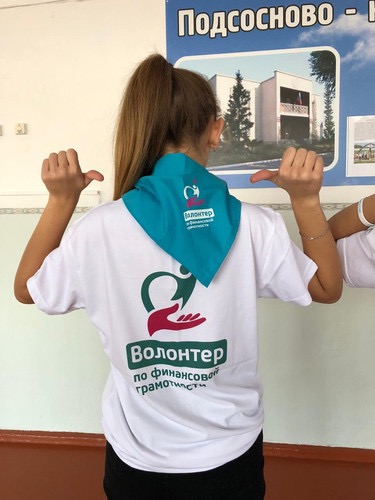 Разработка, апробация и внедрение системы вовлечения школьников и студентов Алтайского края в волонтерскую деятельность в области повышения финансовой грамотности и ответственного финансового поведения детей и молодежи
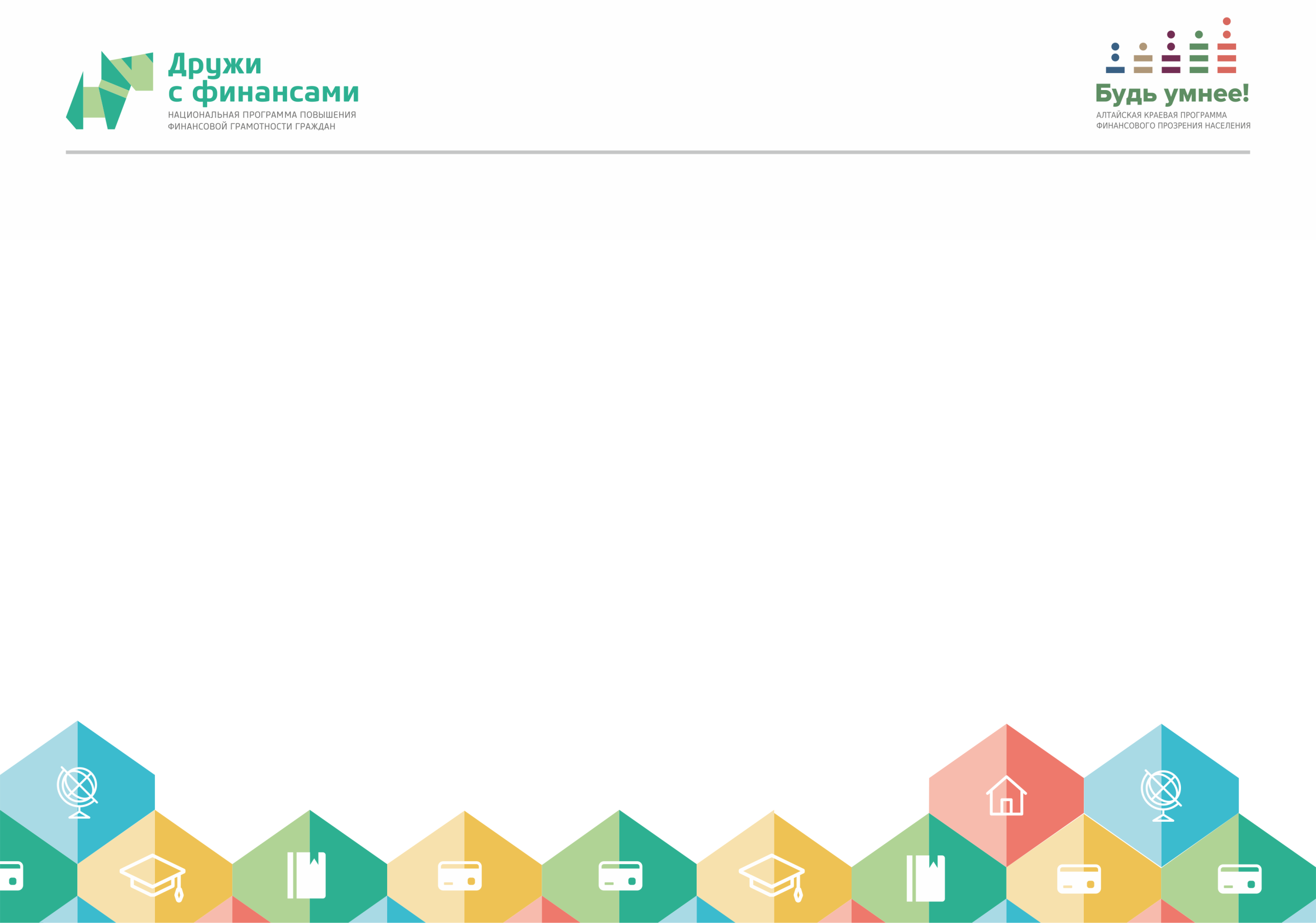 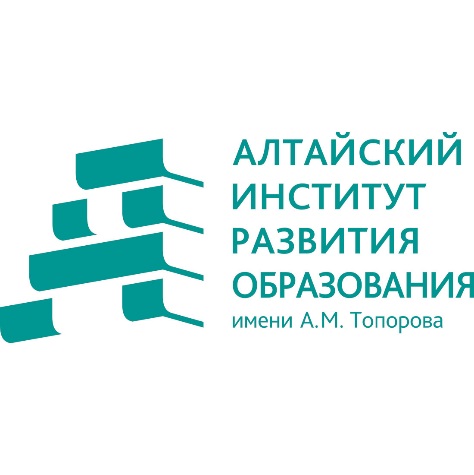 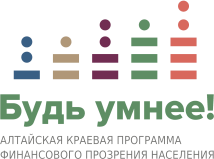 В каких мероприятиях по финансовой грамотности участвует волонтер?
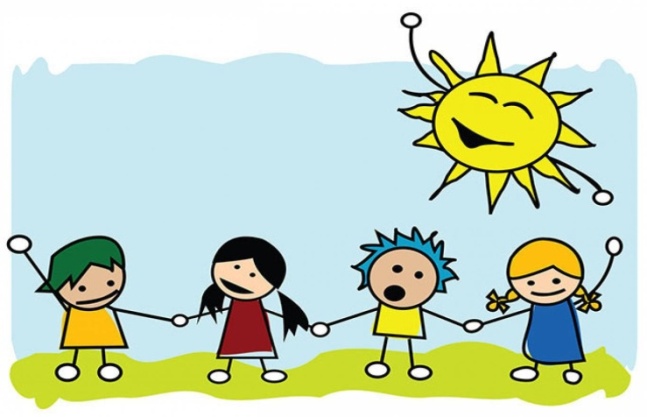 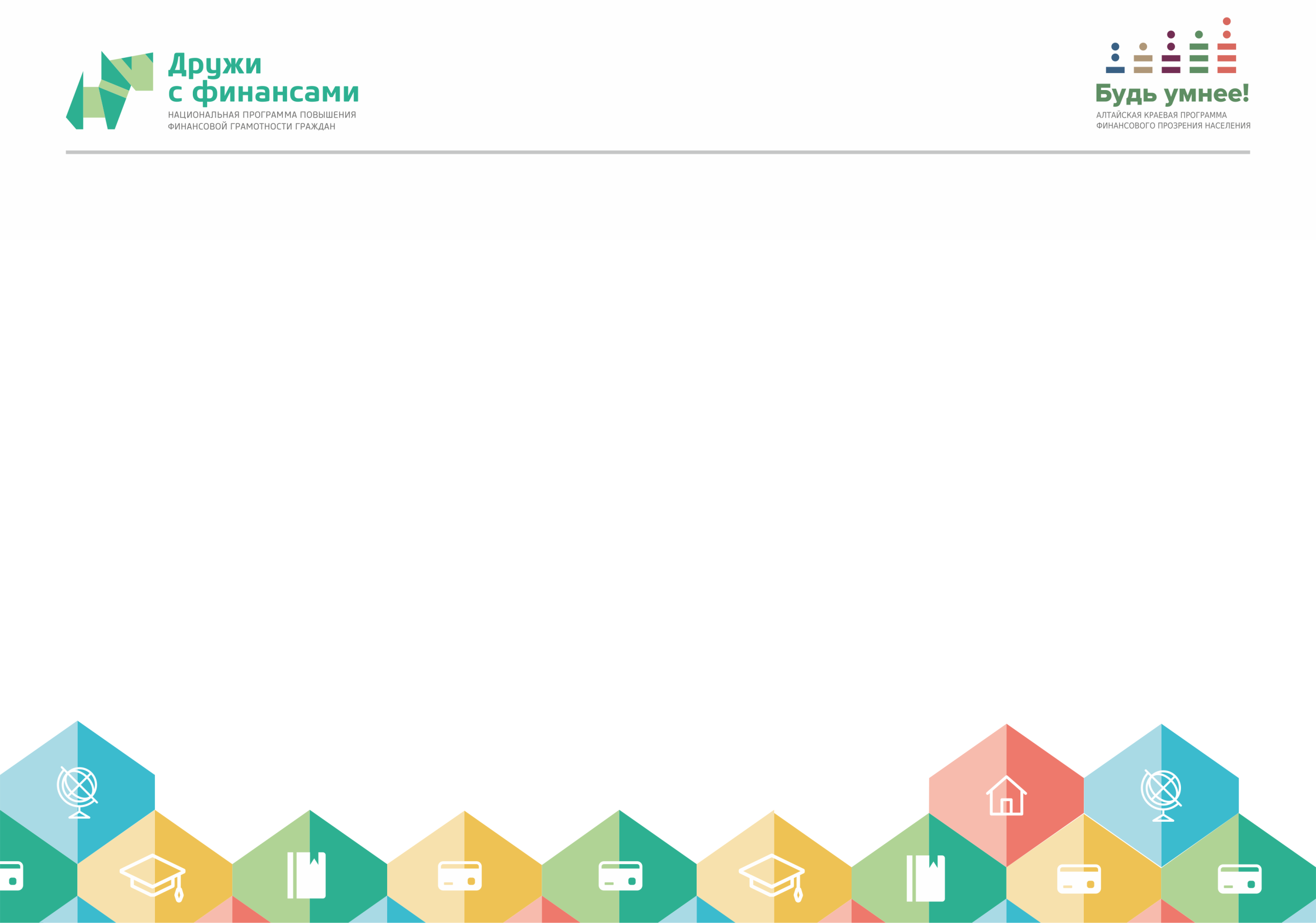 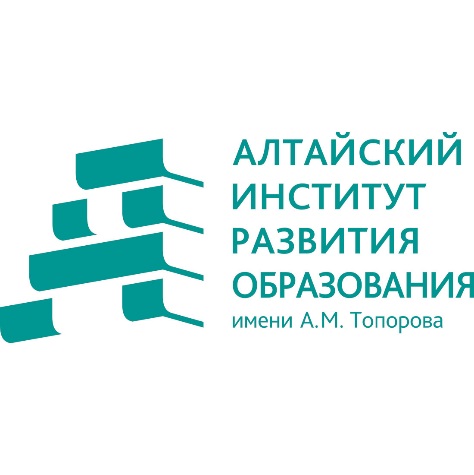 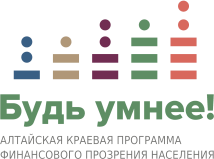 ПРИГЛАШАЕМ К СОТРУДНИЧЕСТВУ
Блок Мария Евгеньевна, руководитель Барнаульского ММЦ по финансовой грамотности, доцент лаборатории экономической педагогики КАУ ДПО АИРО им. А.М. Топорова
blokmaru@mail.ru, 8(3852) 555-897 (доб. 2506)